Svalové dysbalance - příčiny
nevhodné, jednostranné  funkční zatížení bez dostatečné kompenzace (profesní, sportovní přetížení)
nedostatek pohybových stimulů - inaktivita

psychika, stres …. (neschopnost relaxace, chronická únava)
Dolní zkřížený syndrom
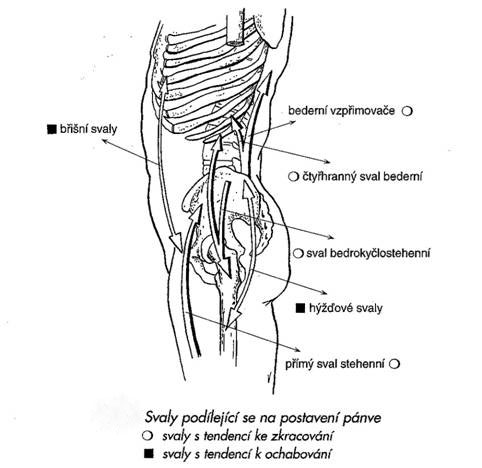 Projevy
bederní hyprlordóza
  anteverze pánve
flexní postavení v kyčelních kloubech, omezení pohybu v kyč. kl.
  chybný pohybový stereotyp extenze v   
      kyčelním kloubu
  chybný stereotyp chůze (kroku)
  změna statických a dynamických poměrů
Úprava
uvolnit – kyčelní kloub, bederní část páteře

protáhnout – flexory kyčelního kloubu (m.iliopsoas, m.rectus femoris+ m.fasciae latae), svaly v oblasti bederní páteře (m. erectores trunci, m.quadratus lumborum)

posílit – hýžďové a břišní svaly (m.gluteus maximus, medius et minimus a m. rectus abdominis…)